Changing the Narrative
Fostering Relationships with Legislators
Max Brockwell, Rebecca Cerese
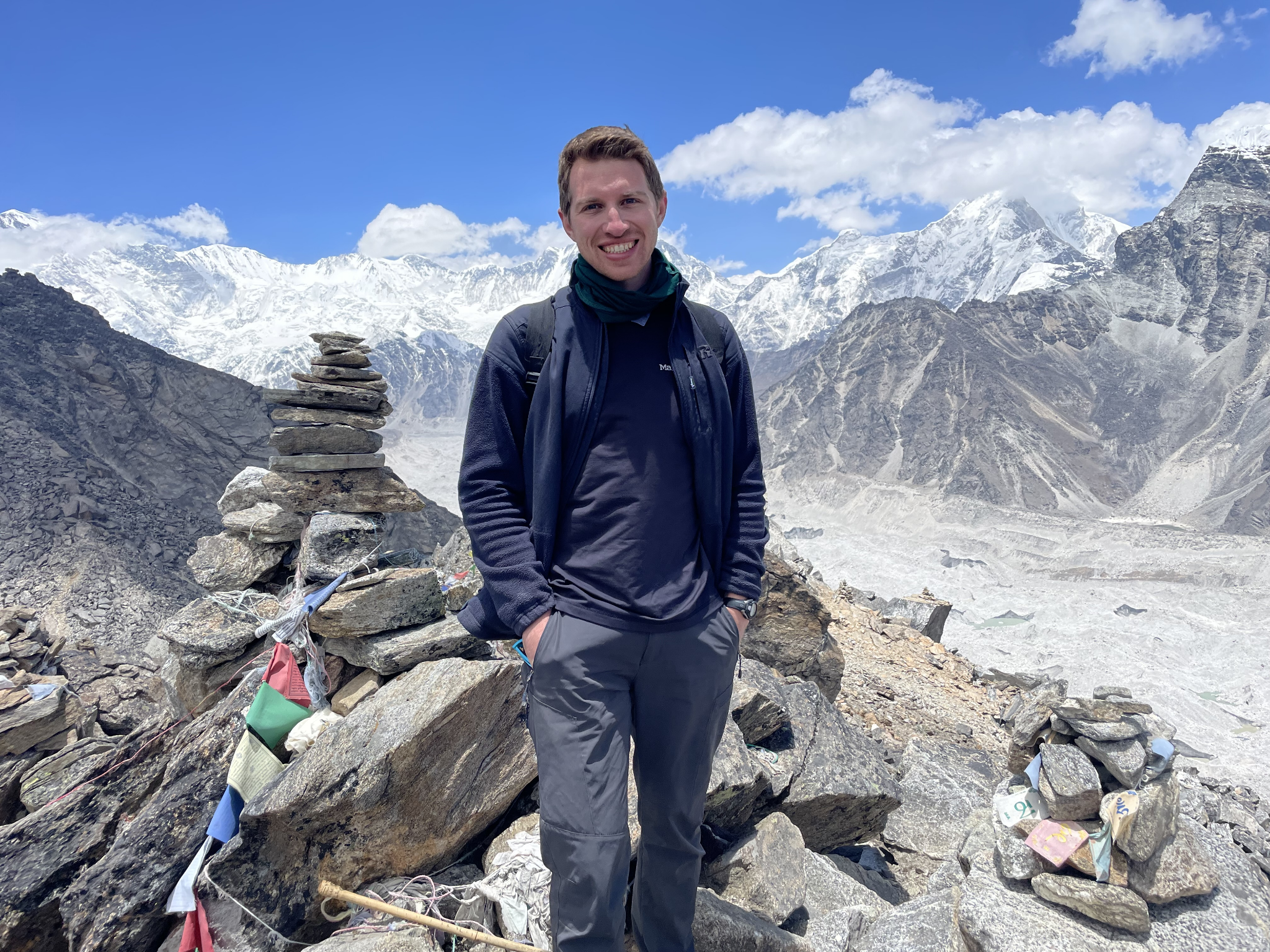 Max Brockwell
MS3 NEOMED

SNaHP National Political Advocacy Committee

SNaHP Ohio Chair of Resolution Committee
Rebecca Cerese
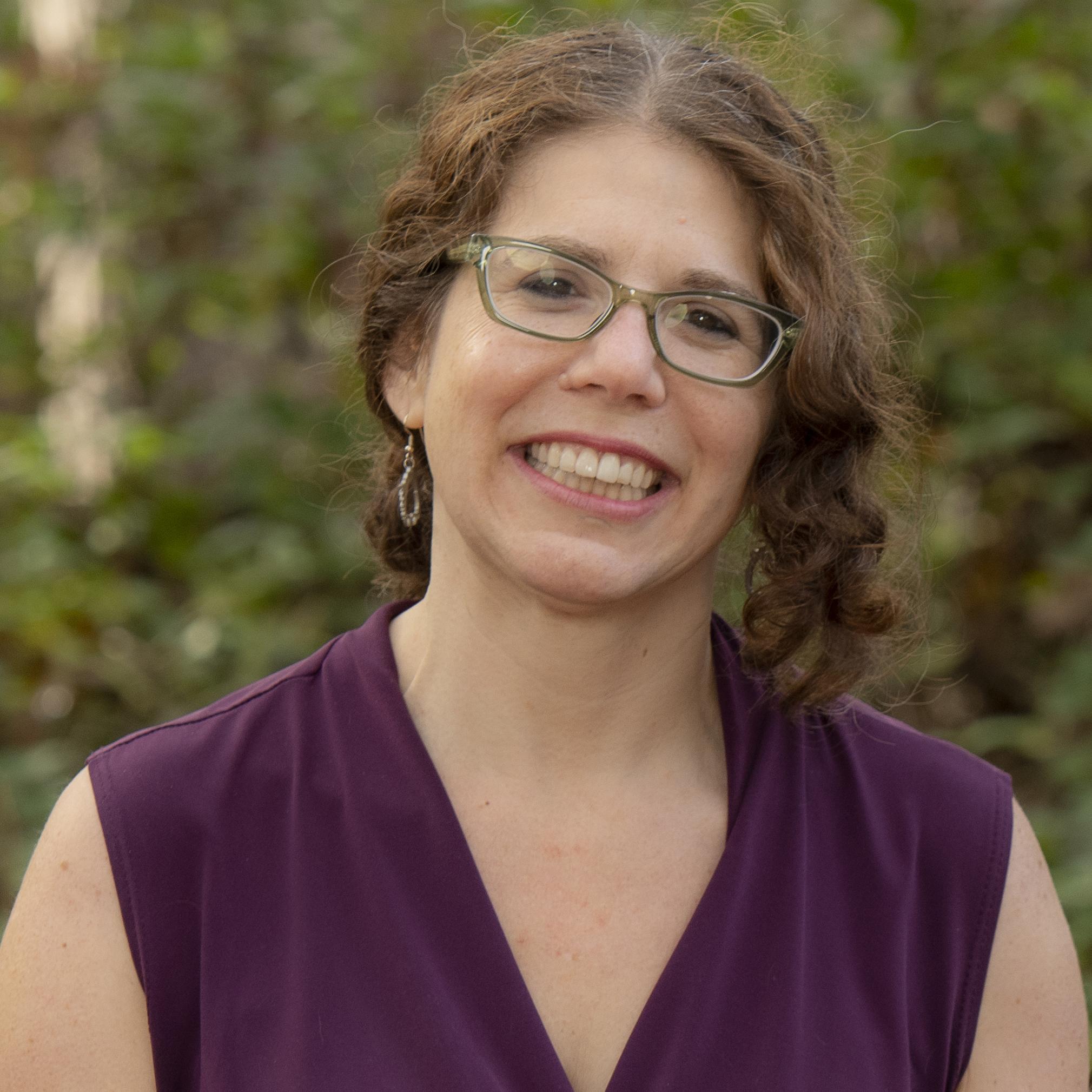 Health Policy Advocate
NC Justice Center

NC Medicare For All Coalition
Founding Member

Health Care For All NC
Board Member
Objectives
01
Highlight avenues of advocacy
02
Explore building relationships with lawmakers
Making the media work for you
03
04
Know your advocacy toolkit
$4.1 Billion
[Speaker Notes: Amount spent on Federal Lobbying 2022]
Different levels of  advocacy
Local Government
Medical Debt Relief
City/County Resolutions

State Government
Medicaid Expansion
Investigative Studies
State Single Payer

Federal
National Single Payer
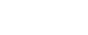 [Speaker Notes: More local legislators likely more accessible]
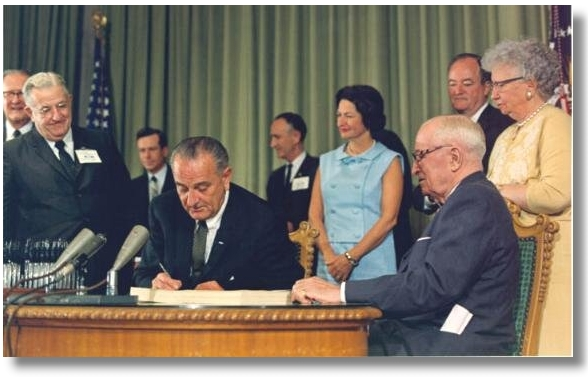 Medicare + Medicaid
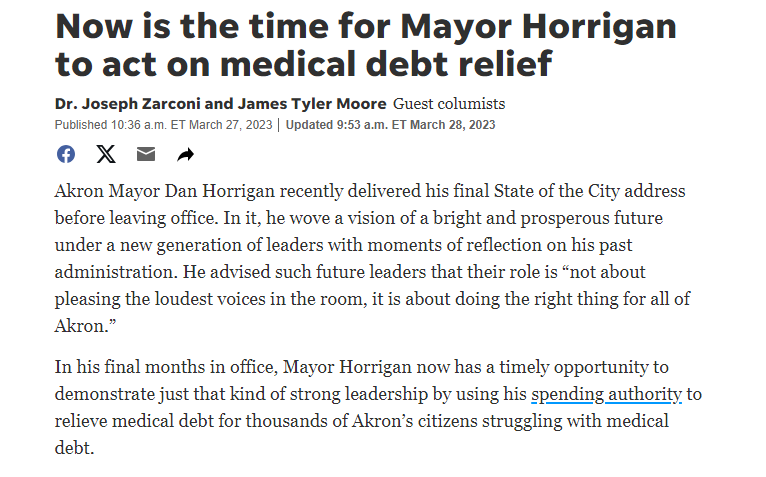 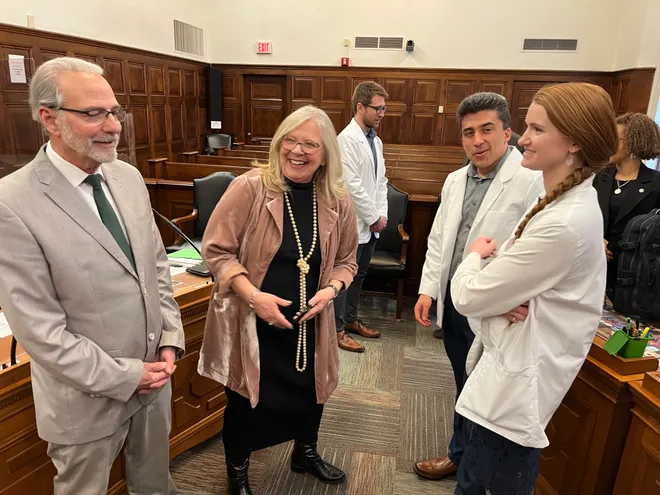 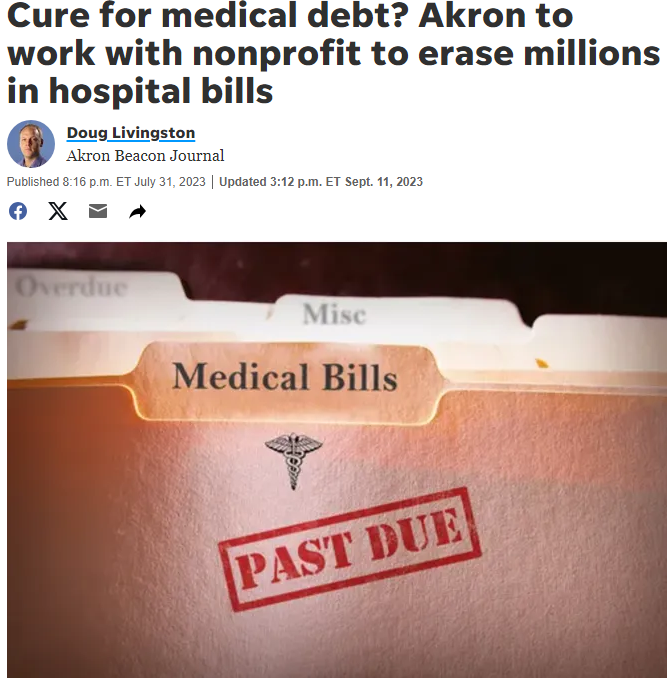 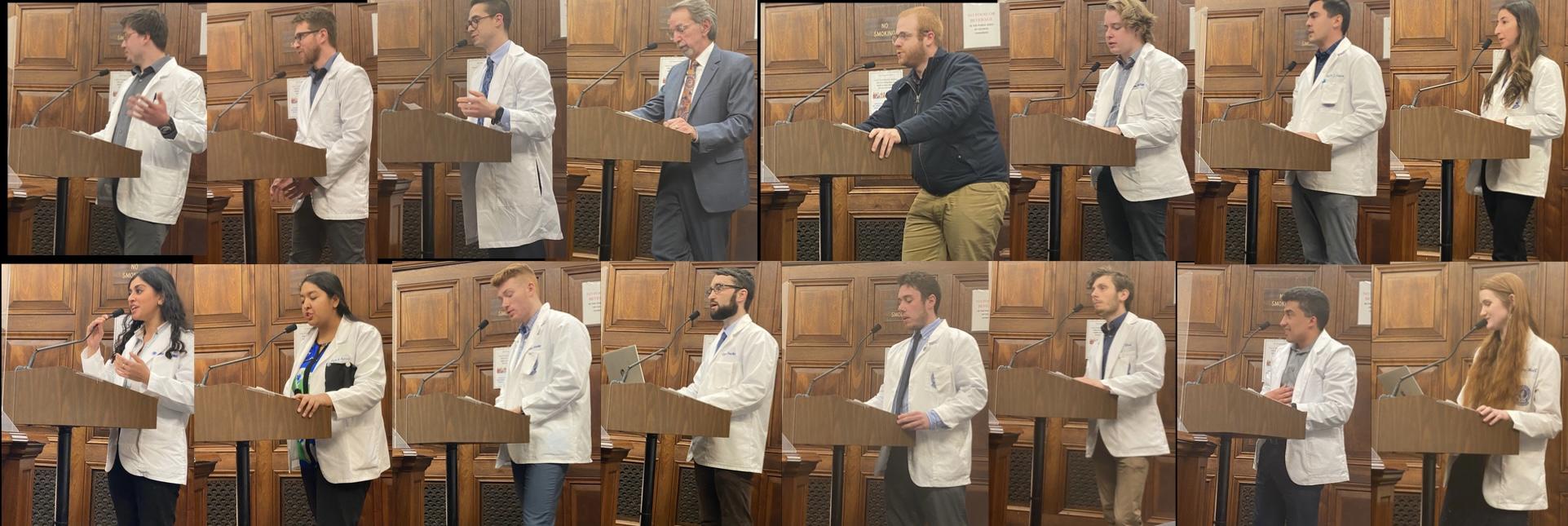 North Carolina expands Medicaid
After 10 years of advocacy efforts, we are expanding healthcare in a complicated and hostile political environment.
How did we do it?

Building a grassroots movement that included unlikely partners
Effectively Utilizing Personal Stories
Creating relationships with elected officials in both parties
Being strategic and able to evaluate and pivot
Finding effective messages and then having message discipline
Working with reporters to share personal stories that reinforce our narrative framing
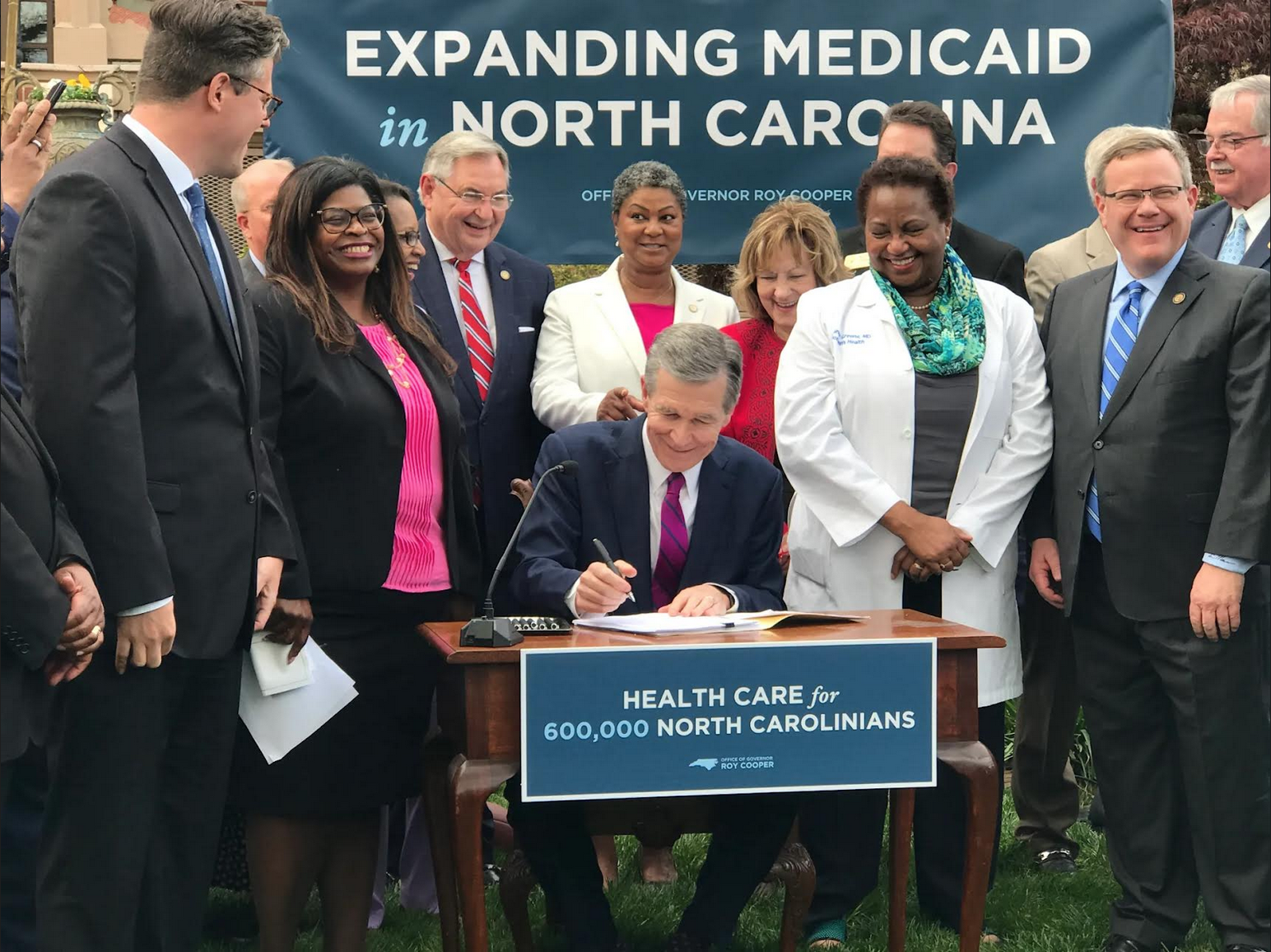 Advocacy is  Storytelling
Lawmakers are just people

They have personal experiences with the healthcare system

Make a connection and tell stories on shared ground
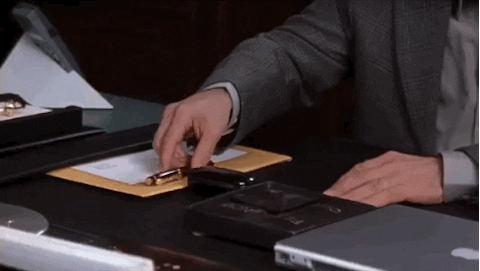 Building your Coalition
Providers
Experts
Patients
Altruistic, seen as advocates for patients
Professional to refer to for tough policy questions
People with life altering stories, living proof of why the system needs change
Advocacy Tip: Take an inventory of your team’s strengths/weaknesses when creating a strategy for your meeting.
[Speaker Notes: It is important to know your team’s strengths. Who is good at what - creating your plan for the meeting around that.]
Find Your Allies in Office
Speak with your own elected officials

Organize constituents in allied officials districts’

Find people who can work across the aisle

Do your research!
How has this representative voted before?
What are their personal experiences

Work with people who will work with you!
Setting up meetings
Aid/Staffers
Lawmakers
Often first person you meet, frequently the most well informed on issues
Hold the power to vote on and introduce bills
The Media
Advocates
Potential friend or your enemy. We must work hard to ensure our narrative gets through
Ensure a cohesive front both internally and externally
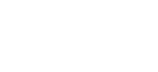 Make that Connection!
Email is alright for initial arrangement, especially if you are being introduced

Phone calls are better for subsequent follow up

The gold standard remains speaking to legislators and advocate alike in person
Direct
Lobbying
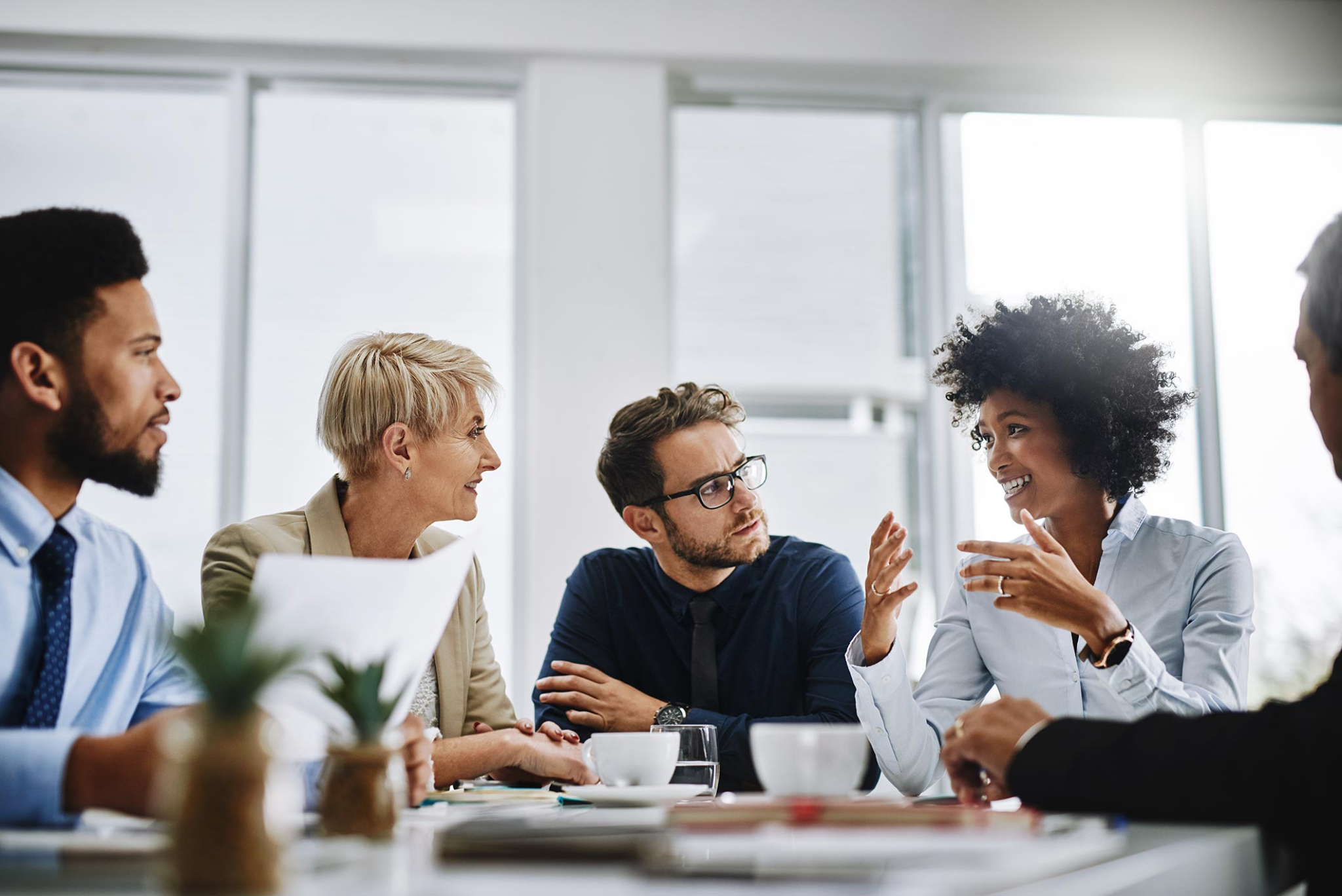 Person to person is always better than phone/email for meetings

Lawmakers are just people

Serious insight, who
is your best messengers?

Persistent, but…
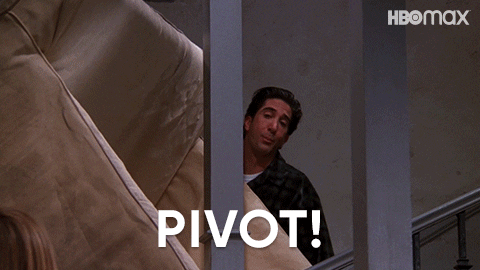 Triage Legislator Convo’s
01
Story-telling by far the most effective
02
Key components/talking points of policy
Data to backup your claims (least important in conversation)
03
04
Make your ask at the beginning, in the middle, and at the end
[Speaker Notes: Use your research on the elected official. Be strategic. The facts are on our side and we are asking for fiscally responsible good policy]
Making “the ask”
A weaker ask
A good ask
No clear and specific outcome described
Wishy-washy with your more important ask
Ex. Support better healthcare!
Direct, succinct, clear
Room to negotiate but firm on what you want
Ex. Single Payer Reso
Ex. USA Healthcare
For your Consideration
Lower Medicare eligibility to 55
Expand Medicare to include dental, hearing, vision
Cap out of pocket costs
Allow Medicare negotiation of drug prices
End Medicare Advantage/ACO Reach
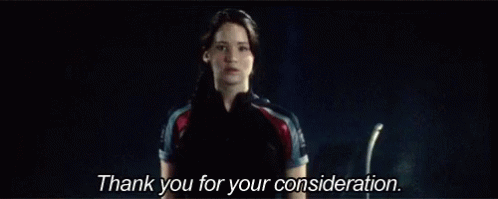 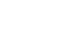 [Speaker Notes: For our purposes, always have a single payer universal healthcare system be the primary ask. This is a ladder to move downward and keep us on the path to our big goal]
Healthcare “USA”
Universal
Simple
Complicated = Inefficient
“Everybody in, nobody out”
Patriotic Messaging
Affordable
Everybody deserves healthcare without facing bankruptcy
Many conservatives agree with these principles
[Speaker Notes: Thinking strategically, effective messaging. If you know the person will shut down when you say Medicare for All, don’t use it. We must be nimble and flexible. This dejargonizes it, we are still talking about single payer, but it is more palatable]
Common Pitfalls
Deviating from your primary topic

Engaging in discussion of politics

Use of jargon and assuming the legislator has an advanced level of knowledge

Difference between private discussions and public forum

“Lost to follow-up”
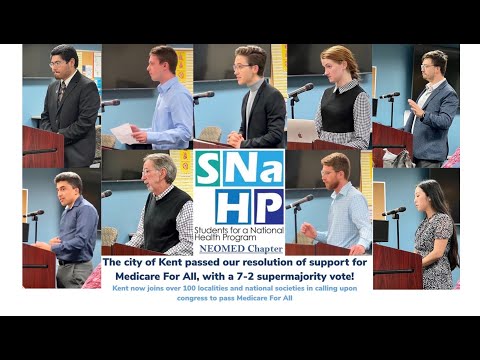 Public Testimony
A chance to plead your case
Discuss
What made this strong testimony?
Personal with how it affected the family
Specific with details of the encounter
Harsh reality and a real impact
Engaging the Media
Paths to the Media
Earned Media
Op-Ed’s
Social Media
Articles written about your movement by the media
Stories that you write about your effort, aims to strengthen public support
Hard to pull off, but very effective at spreading the word
Paths to the Media
Media Advisory
Press Release
Press Conference
Announce to the press that a news-worthy event is approaching
Article you prepare for a news agency to publish about your victory!
An opportunity for you and elected officials to shape the story
[Speaker Notes: Helps hold politicians accountable]
Where to Start?
Identify target publications/media?
Major papers, channels, blogs

Who are the reporters that cover this content area?
Health editor, Political editor, etc

How can you get in contact?
Info on website?
Are submissions accepted?
Making the Media Work for YOU
Op-Ed’s increase awareness of movement to the public
Fosters broader discussion

Applies pressure to legislators

Can be used as materials during meetings
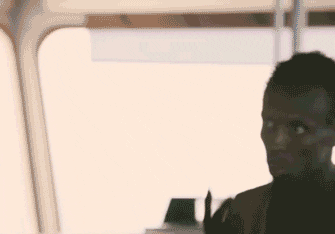 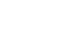 Advocacy Toolkit
The Nuts and Bolts of our Trade
Legislative Reform
Policy Briefs
Resolutions
Build your local base and make an impact
Present as an expert before a governmental body
High effort, High impact
Media
Letter Writing Campaigns
Allied Projects
Publicize the cause, increase support
Reproductive rights, medical debt, environmental reform
Good intro to advocacy, broad base -> lawmaker
General Talking Points
DON’T
DO
Replace Medicare with a new and improved system

Your plan wouldn’t stop you from seeing your doctor

Eliminates premiums, co-pays, deductibles

One government plan
Expand & improve Medicare

You can see any doctor in-network

Includes dental, vision, mental health, long term care

Everybody in, nobody out

Current system is for profit not people
Strategic Communication
 with Conservatives
Meet people where they’re at

PNHP Conservative Case to Single Payer

Know when to cut losses
Bipartisan support will be necessary

Fine tune messaging based on concerns

Healthcare USA effective
Sample Messaging
“Healthcare is a human right, yet somehow many Americans struggle to pay for life saving medications and treatment. As providers we constantly struggle between providing our patients with the best care possible and therapies they can afford without facing bankruptcy. No one should have to choose between heart failure medications and feeding their family. In the wealthiest country in the world, we must provide universal, simple, and affordable coverage for all Americans. Anything else will amount to doctors failing their patients.”
Breakout
Groups
Form groups of 3-4 people
Pick somebody to keep notes and report back
Work together to think strategically about your meeting with a legislator
Practice a conversation with the legislator
What worked well in your group?
What was difficult about the scenario?
Report back with your results
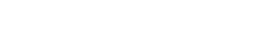 Let’s Debrief
Resources
“To be an activist is to speak. To be an advocate is to listen. Society can’t move forward without both.”
—Eva Marie Lewis
Thanks!
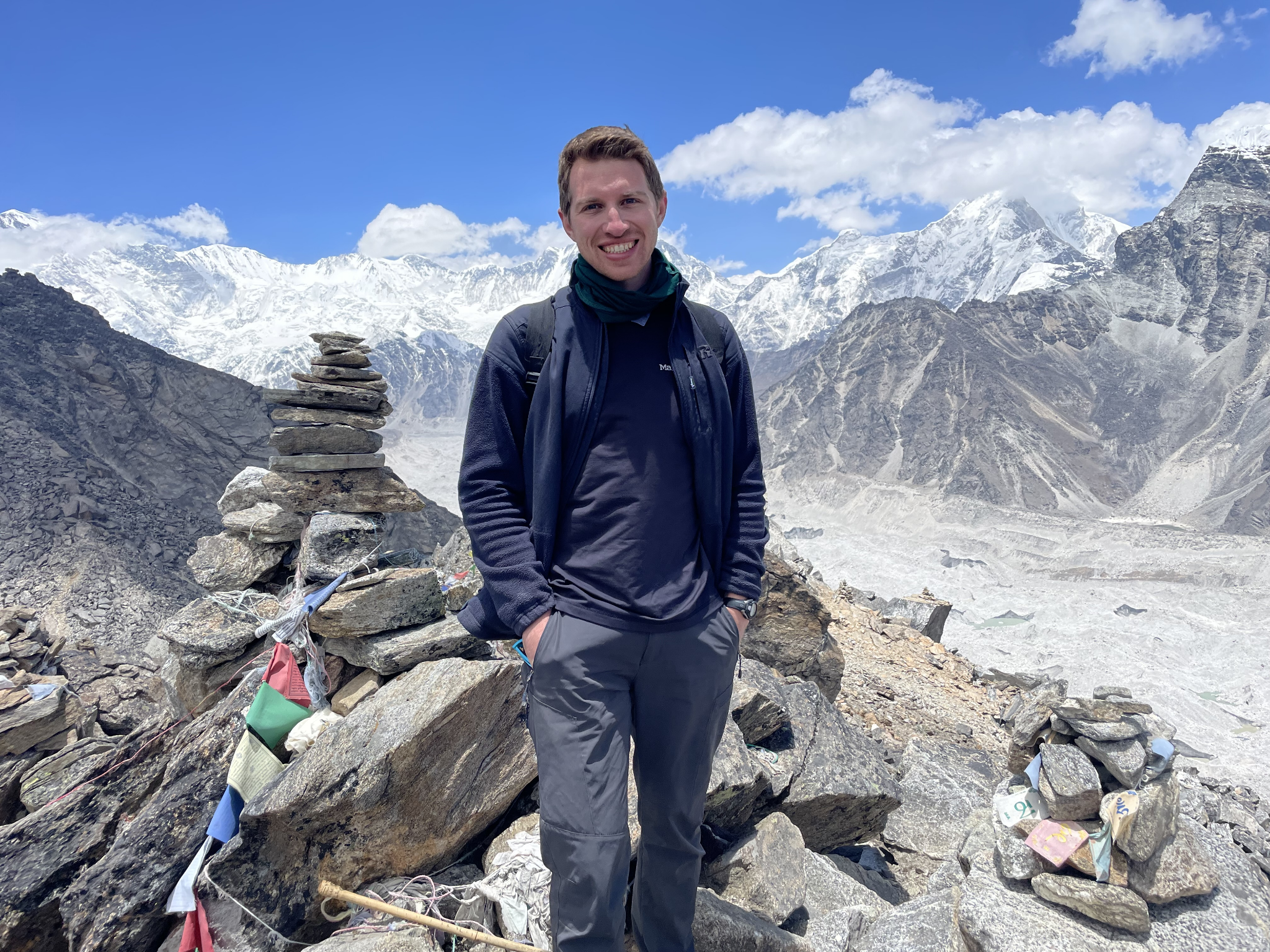 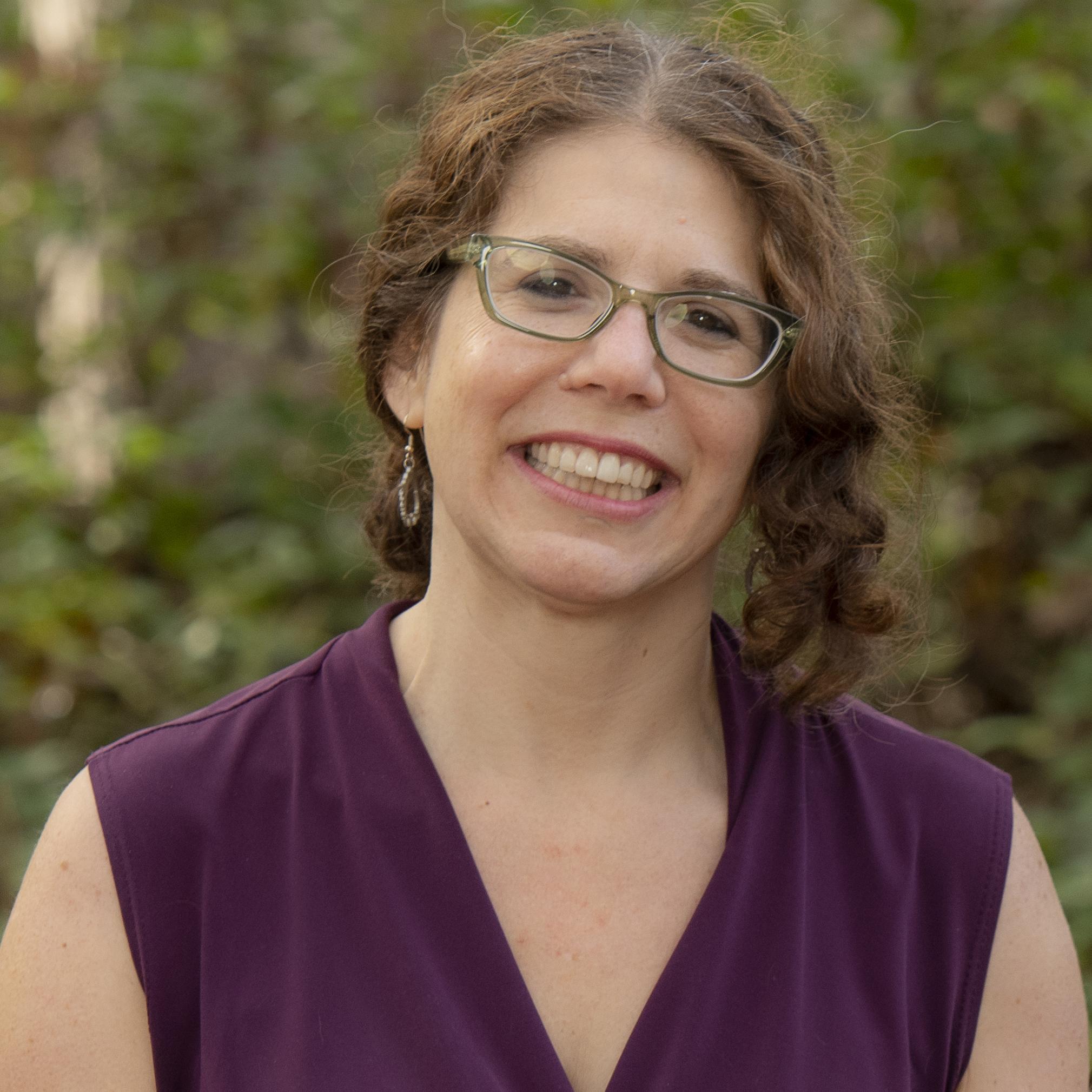 Max Brockwell
mbrockwell@neomed.edu
Rebecca Cerese
rcerese@gmail.com
Let’s
Organize!
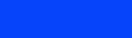